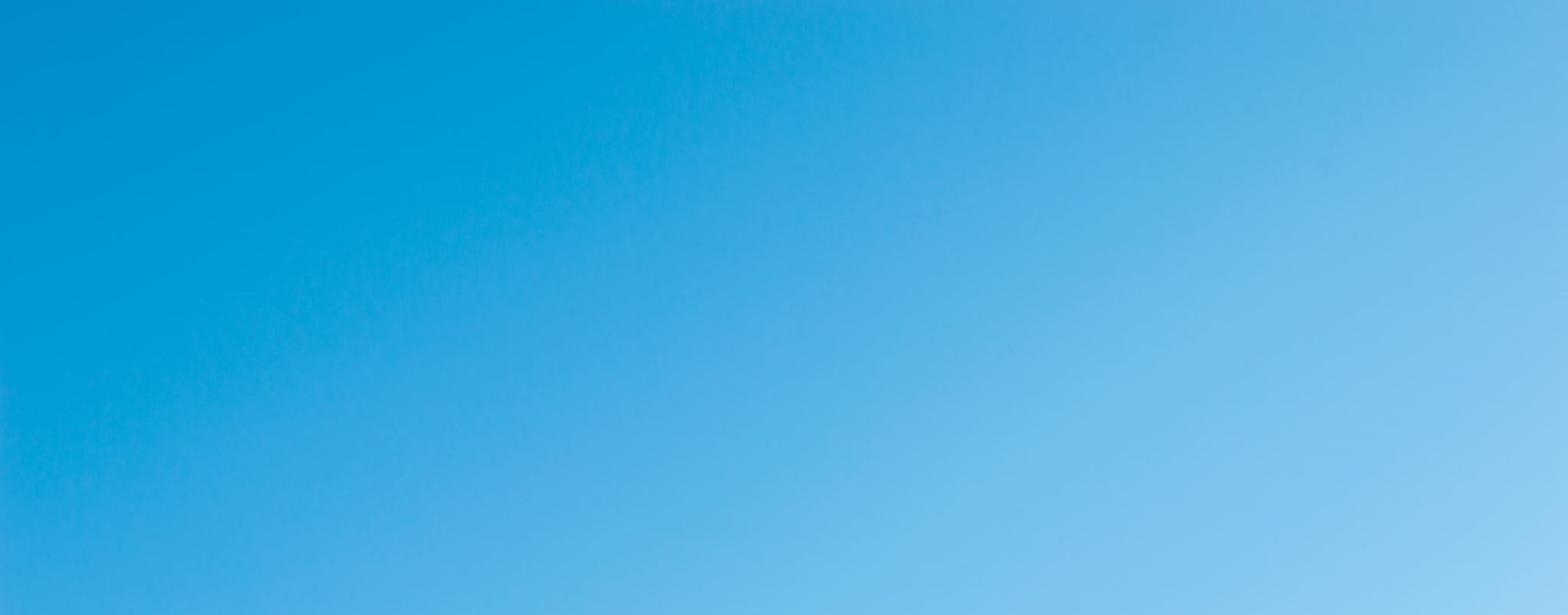 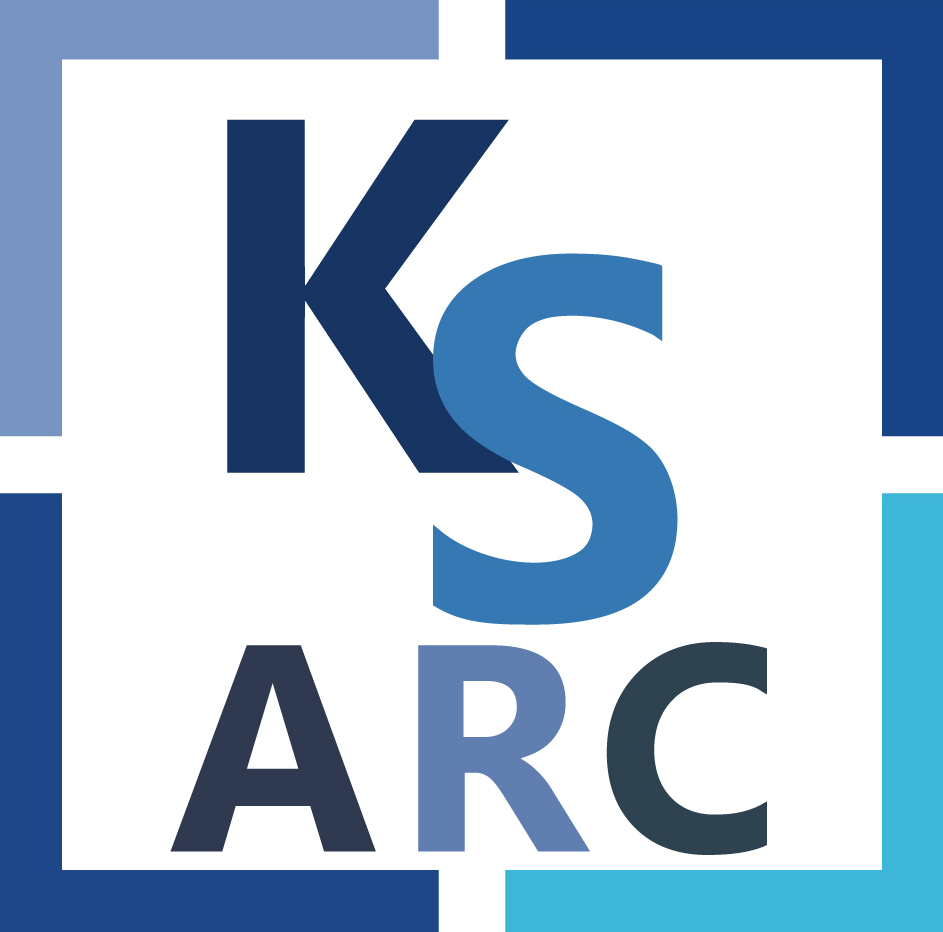 논문 제목을 입력하세요
Put English Title Here
홍길동*, 홍길서**, 홍길남***
Hong ,Gildong, Hong, Gilseo, Hong, Gilnam
*ㅇㅇ대학교 건설로보틱스공학과, **ㅇㅇ연구원 건설자동화본부, ***ㅇㅇ로보틱스 첨단건설실
Introduction (예시)
분석 및 해석 (예시)
샘플 양식입니다. 
기본적인 형태와 양식을 추천드리며, 작성자의 수정이 가능합니다. 
가급적 상단의 제목과 저자는 양식을 따라주시기 바랍니다. 
그 외, 내용의 구성 , 글자 폰트 및 크기는 수정제한이 없습니다. 
본문 삽입하는 표와 그림의 양식에는 제한이 없습니다. 
가급적 표 제목은 표 상단 좌측 정렬을 해주시고, 그림 제목은 그림 하단 중앙 정렬을 추천드립니다. 
포스터 출력 사이즈는 59.4*84.1(cm)입니다.
내용을 입력하여 주시기 바랍니다. 내용을 입력하여 주시기 바랍니다. 내용을 입력하여 주시기 바랍니다. 내용을 입력하여 주시기 바랍니다. 내용을 입력하여 주시기 바랍니다. 내용을 입력하여 주시기 바랍니다. 내용을 입력하여 주시기 바랍니다. 내용을 입력하여 주시기 바랍니다. 내용을 입력하여 주시기 바랍니다. 내용을 입력하여 주시기 바랍니다. 내용을 입력하여 주시기 바랍니다. 내용을 입력하여 주시기 바랍니다. 내용을 입력하여 주시기 바랍니다. 내용을 입력하여 주시기 바랍니다. 내용을 입력하여 주시기 바랍니다. 내용을 입력하여 주시기 바랍니다. 내용을 입력하여 주시기 바랍니다. 내용을 입력하여 주시기 바랍니다. 내용을 입력하여 주시기 바랍니다.
연구 방법 및 범위 (예시)
결론 (예시)
내용을 입력하여 주시기 바랍니다. 내용을 입력하여 주시기 바랍니다. 내용을 입력하여 주시기 바랍니다. 내용을 입력하여 주시기 바랍니다. 내용을 입력하여 주시기 바랍니다. 내용을 입력하여 주시기 바랍니다. 내용을 입력하여 주시기 바랍니다. 내용을 입력하여 주시기 바랍니다. 내용을 입력하여 주시기 바랍니다. 내용을 입력하여 주시기 바랍니다. 내용을 입력하여 주시기 바랍니다. 내용을 입력하여 주시기 바랍니다. 내용을 입력하여 주시기 바랍니다. 내용을 입력하여 주시기 바랍니다. 내용을 입력하여 주시기 바랍니다. 내용을 입력하여 주시기 바랍니다. 내용을 입력하여 주시기 바랍니다. 내용을 입력하여 주시기 바랍니다. 내용을 입력하여 주시기 바랍니다.
내용을 입력하여 주시기 바랍니다. 내용을 입력하여 주시기 바랍니다. 내용을 입력하여 주시기 바랍니다. 내용을 입력하여 주시기 바랍니다. 내용을 입력하여 주시기 바랍니다. 내용을 입력하여 주시기 바랍니다. 내용을 입력하여 주시기 바랍니다. 내용을 입력하여 주시기 바랍니다. 내용을 입력하여 주시기 바랍니다. 내용을 입력하여 주시기 바랍니다. 내용을 입력하여 주시기 바랍니다. 내용을 입력하여 주시기 바랍니다. 내용을 입력하여 주시기 바랍니다. 내용을 입력하여 주시기 바랍니다. 내용을 입력하여 주시기 바랍니다. 내용을 입력하여 주시기 바랍니다. 내용을 입력하여 주시기 바랍니다. 내용을 입력하여 주시기 바랍니다. 내용을 입력하여 주시기 바랍니다.
조사 및 분석 (예시)
감사의 글 (예시)
내용을 입력하여 주시기 바랍니다. 내용을 입력하여 주시기 바랍니다. 내용을 입력하여 주시기 바랍니다. 내용을 입력하여 주시기 바랍니다. 내용을 입력하여 주시기 바랍니다. 내용을 입력하여 주시기 바랍니다. 내용을 입력하여 주시기 바랍니다. 내용을 입력하여 주시기 바랍니다. 내용을 입력하여 주시기 바랍니다. 내용을 입력하여 주시기 바랍니다. 내용을 입력하여 주시기 바랍니다. 내용을 입력하여 주시기 바랍니다. 내용을 입력하여 주시기 바랍니다. 내용을 입력하여 주시기 바랍니다. 내용을 입력하여 주시기 바랍니다. 내용을 입력하여 주시기 바랍니다. 내용을 입력하여 주시기 바랍니다. 내용을 입력하여 주시기 바랍니다. 내용을 입력하여 주시기 바랍니다.
내용을 입력하여 주시기 바랍니다. 내용을 입력하여 주시기 바랍니다. 내용을 입력하여 주시기 바랍니다. 내용을 입력하여 주시기 바랍니다. 내용을 입력하여 주시기 바랍니다. 내용을 입력하여 주시기 바랍니다. 내용을 입력하여 주시기 바랍니다. 내용을 입력하여 주시기 바랍니다. 내용을 입력하여 주시기 바랍니다. 내용을 입력하여 주시기 바랍니다. 내용을 입력하여 주시기 바랍니다. 내용을 입력하여 주시기 바랍니다. 내용을 입력하여 주시기 바랍니다. 내용을 입력하여 주시기 바랍니다. 내용을 입력하여 주시기 바랍니다. 내용을 입력하여 주시기 바랍니다. 내용을 입력하여 주시기 바랍니다. 내용을 입력하여 주시기 바랍니다. 내용을 입력하여 주시기 바랍니다.